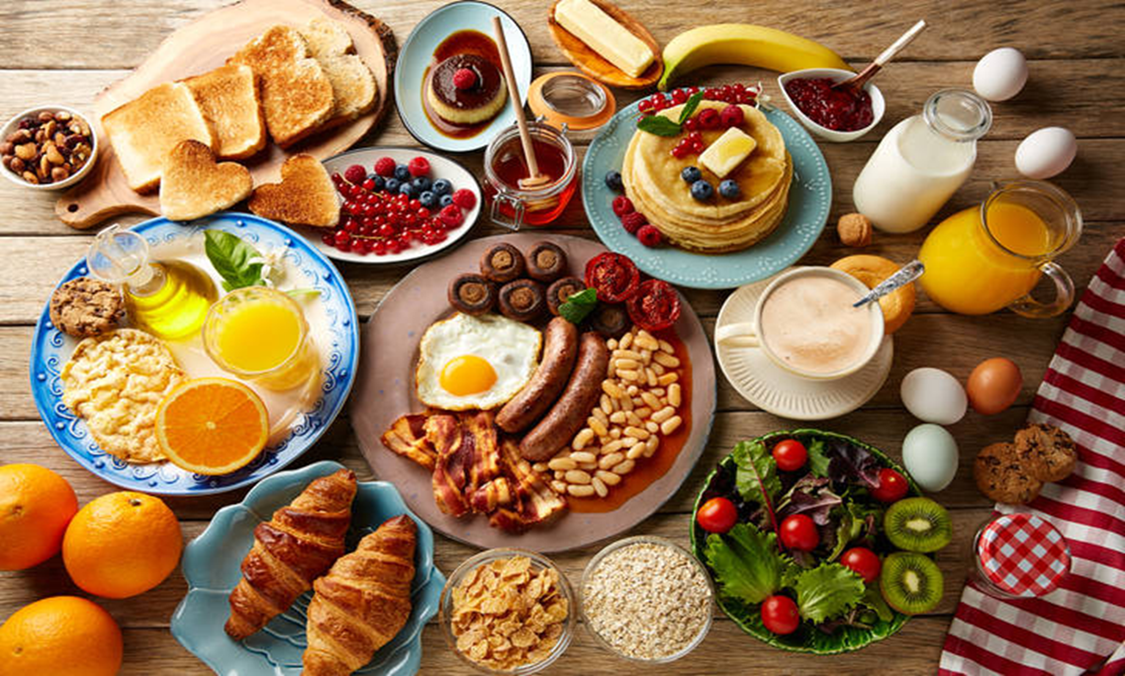 2023-09-12
1
SCI –admin frukostmöte nr 1 - HT232023-09-12
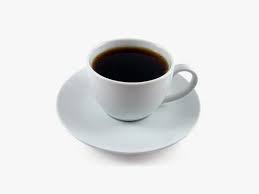 Välkomna!
2023-09-12
2
Innehåll
Personalnytt SCI admin
Nyheter på KTH/SCI
Senaste medarbetarundersökning – resultat för hela SCI admin
Programdirektivet & samgåendet
2023-09-12
3
Personalnytt SCI admin
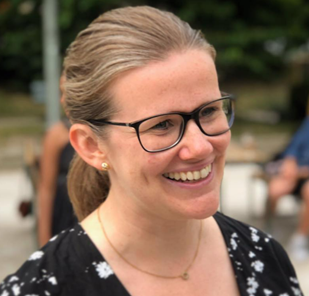 På Skolkansliet

Annette GrahnLedningsstöd  - började 14 augusti




Karl HenningHR-handläggare SCIbörjade 21 augusti
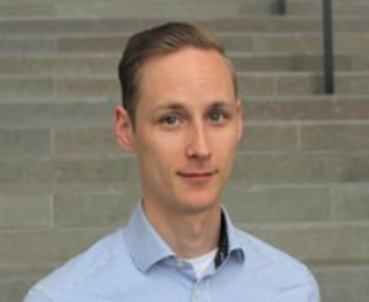 2023-09-12
4
Personalnytt SCI admin
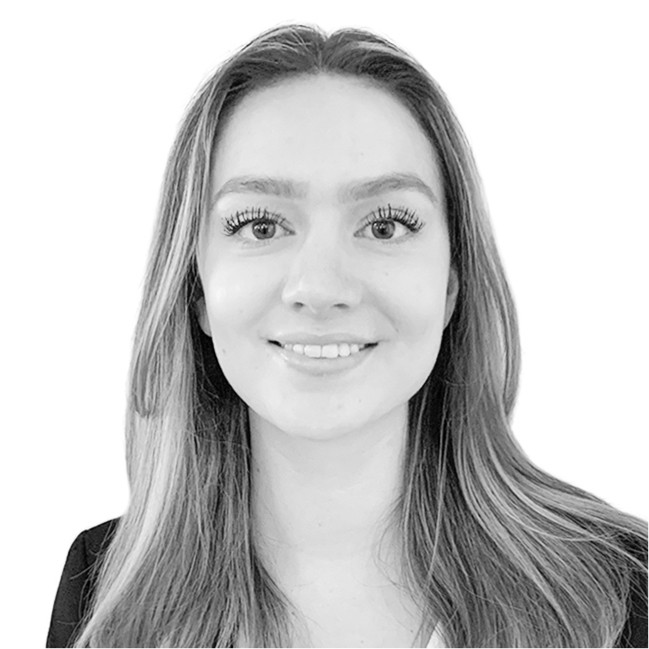 På TekMekMath

Fredrike Molander, HR-administratör
2023-09-12
5
Lönerevision 2023
2023-09-12
6
Tidplan lönerevision 2023
KTH:s löne- och bedömningskriterier
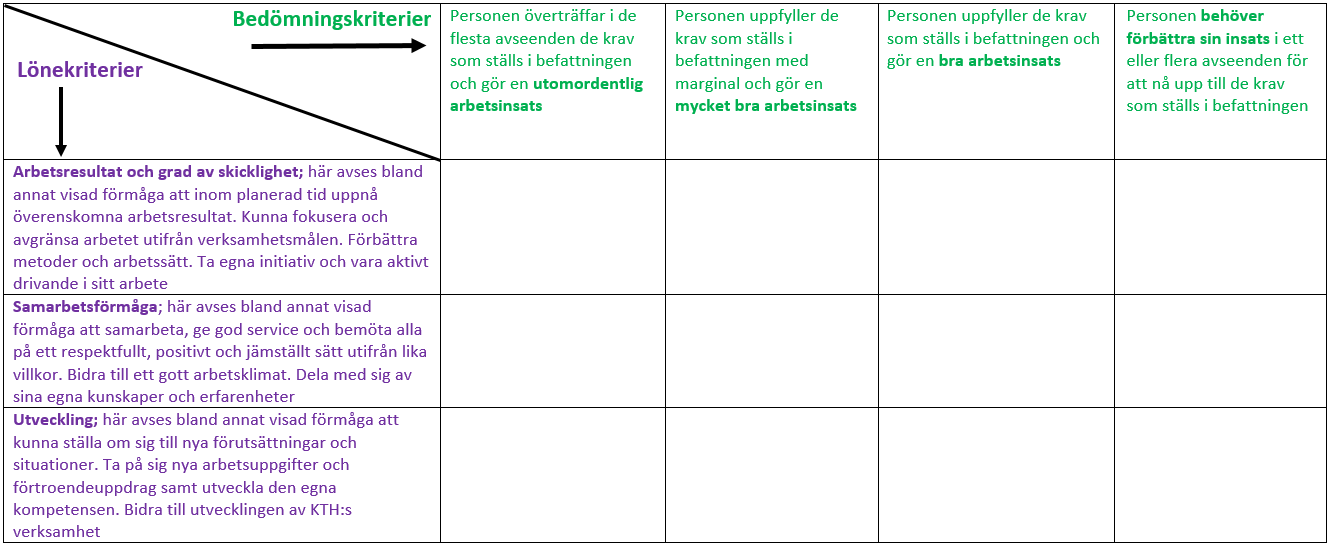 Komplexitetsgrad och ansvar i befattningen vägs in i bedömningen
Nyheter på SCI/KTH
Kollegialt inflytande…
2023-09-12
9
Bakgrund
KTH är ett lärosäte med utpräglad linjestyrning och med lite kollegialt inflytande (Ahlbäck Öberg & Boberg, 2022);

Ny rektor december 2022 som ser behov av att se över KTH:s beslutsstruktur och hur vi bereder arbete för beslut, effektivitets- och kvalitetsdrivet.

Utredning om hur beredning och beslutsfattande kan flyttas närmre kärnverksamheten på KTH, utredare Gunnar Svedberg, genomförd VT2023

Rektorsbeslut om arbetsgrupp för införande av struktur för kollegialt inflytande och beslutsfattande på KTH.
2023-09-12
10
Förändring av styrningen på KTH
Kollegial beredning och kollegiala beslut ska ske på ”rätt” nivå – därav flyttas ansvar från individer till nämnd och från KTH-nivå till skolnivå

Utbildningens uppläggning, genomförande och kvalitetssäkring regleras på flera sätt tydligt för oss som myndighet och innehåller ett flertal berednings- och beslutsfrågor som ska ske nära verksamheten med vetenskaplig och pedagogisk kompetens
Forskningen är i många avseenden ”forskarautonom” men organisering, kvalitetsuppföljning och i vissa avseende den strategiska utvecklingen gynnas av en gemensam ledning och ska ske nära verksamheten med vetenskaplig och pedagogisk kompetens
Anställningar och befordringar av lärare är en betydelsefull och kvalitetskritisk uppgift som också den ska ske nära verksamheten med vetenskaplig och pedagogisk kompetens

En ”skolfakultetsnämnd” bör hantera övergripande och kvalitetskritiska frågor som kräver kollegial bedömning
2023-09-12
11
KTH:s kollegialt sammansatta organ i dag
Centralt
Skola
Fakultetsrådet (efter val)
Övergripande ansvar för att utveckla kvalitén i KTH:s utbildning/forskning och i rekrytering/befordring; rådgivare åt rektor; länk mellan KTH:s ledning och KTH:s lärare och forskare; skapa förutsättningar för kollegialt utbyte (t ex genom Kollegialt forum)
Etikutskottet (av FR)
Etikrådgivning, avvikelsehantering, dialog och kompetensutveckling om etiska frågor
Utbildningsnämnden (FR samråd vice rektor)
Inrättande och avveckling program/FU-ämnen; dimensionering utbildning; styrning utbildning; granskar allmänna studieplaner/doktorsprogram; driver strategiska utvecklingsfrågor, 
Grundutbildningsutskottet, Forskarutbildningsutskottet, Utbildningsadministrativa (indirekt skolchef)
utskotten planerar, diskuterar och bereder frågor om utbildningarna på KTH, 
Anställningsnämnden (FR samråd vice rektor)
utser sakkunniga i anställningar/befordran/docent; råd till rektor om anställningsprofil, anställning, kvalitetssäkring
Befordringsnämnden (AN)
intervjuar sökande och föreslår beslut
Skolchefens strategiska råd (efter val)
rådgivande organ till skolchefen i viktigare ärenden som rör skolans organisation, utvecklingsplan, verksamhetsplan, verksamhetsberättelse, övergripande frågor rörande utbildning samt andra ärenden av stor vikt för skolan som skolchefen bedömer att strategiska rådet bör rådfrågas om.
Rekryteringskommitté (skolchef samråd)
Intervjuar sökande och föreslår vem som bör anställas; bildar sökkommittér
Docentkommittén (skolchef samråd)
prövar sökandes pedagogiska skicklighet, gör sammantagen bedömning
Skolkollegium (efter val)
förankring av KTH:s utvecklingsfrågor, lyfter kollegiala frågor med betydelse för verksamheten
Kvalitetsråd (GA/FA)
Programråd (indirekt GA/FA, skolchef)
Skolfakultetsnämnd
2023-09-12
12
Beslut om denna ändring…
Arbetsordning beslutas av Universitetsstyrelsen den 22 november
Skolfakultetsnämnder resp fakultetsråd utses genom val 
 …och tillträder den 1 januari 2024
2023-09-12
13
Skolfakultetsnämndernas sammansättning och tillsättning – förslag!!
Skolchef = ordförande(en ledamot tillsätts som vice ordförande)
6 lärarledamöter(tillsvidareanställda professor, lektor, adjunkt, biträdande lektor eller forskare på minst 50%)
2 studentledamöter(tillsätts av THS)
2 externa ledamöter (huvudsaklig verksamhet utanför KTH på minst 50 %)
…tillsätts genom VAL
2023-09-12
14
Tidplan för val av ledamöter till  Skolans fakultetsnämnd resp  Fakultetsrådet
2023
12 sep 	Rektor beslutar om riktlinjer för valen 
14 sep	Information om valet läggs upp på webben. 
14/9 – 8/10	Nomineringsperiod
9 okt-10 nov	Valberedningen (på resp skola och fakultetsrådet) arbetar med intervjuer och 	beslutar om kandidater.
31 okt	Rektor beslutar om röstlängd.
27 nov	Valberedningens namnförslag och övriga kandiderar skickas ut till de 	röstberättigade och läggs upp på internwebben. 
27 nov -1 dec	Hearing med samtliga nominerade kandidater???	
4-10 dec	Röstningsperiod för elektronisk röstning (1 vecka).
11 dec	Rösträkning. Rösträkningen redogörs i ett protokoll
12 dec	Skolchef resp rektor (Skolfakultetsnämnd/fakultetsrådet) beslutar om att  	fastställa valresultat. 
13 dec 	Valresultatet anslås på KTH:s intranät i 3 veckor
1 jan 2024	Skolnämnder och fakultetsråd tillträder
2023-09-12
15
Nyheter på SCI/KTH
Beslut om ny ledning vid SCI-skolans institutioner fattades av skolchefen 2023-06-22
Fysik Edwin Langman - viceprefekt med särskilt ansvar för fakultetsförnyelseJosefin Larsson - proprefekt och viceprefekt med särskilt ansvar för forskning, infrastruktur och forskarutbildningskurserTommy Ohlsson - viceprefekt med särskilt ansvar för grundutbildning
Tillämpad fysikLucie Delemotte - viceprefekt med särskilt ansvar för fakultetsförnyelseJonas Weissenrieder - proprefekt och viceprefekt med särskilt ansvar för forskning, infrastruktur och forskarutbildningskurserUlrich Vogt - viceprefekt med särskilt ansvar för grundutbildning
Matematik Anna-Karin Tornberg - proprefekt och viceprefekt med särskilt ansvar för fakultetsförnyelseMaurice Duits - viceprefekt med särskilt ansvar för forskning, infrastruktur och forskarutbildningskurserKatarina Gustavsson - viceprefekt med särskilt ansvar för grundutbildning
2023-09-12
16
Nyheter på SCI/KTH
Omorganisation av skolans alla institutioner pågår.
Samtliga prefekter har sedan årsskiftet haft i uppdrag att initiera och leda en diskussion inom sin institution med målsättningen att - omstrukturera institutionernas avdelningar - dimensionera mer ändamålsenligt.
Nya avdelningsstrukturer skall implementeras fullt ut från 2024-01-01
Målsättning att skapa jämnstora avdelningar inom resp institution.
Den nya strukturen ska ge goda och jämlika förutsättningar för forskning och utbildning, säkerställa en god arbetsmiljö, jämförbara arbetsvillkor och lika representation i institutionens ledningsgrupp.
2023-09-12
17
Matematik – klart!
Fyra avdelningar
Dynamiska system, talteori, PDE, differentialgeometri
Numerisk analys, optimeringslära, systemteori
Algebraisk geometri, kombinatorik, algebraisk topologi
Sannolikhetsteori och matematisk fysik, matematisk statistik
30-40 personer per avdelning varav 13-15 fakultet
OBS Namnförslag på de nya avdelningarna klart => 18 sept.
Nya avdelningschefer 
Kristian Bjerkelöv
Jennifer Ryan
Johan Håstad
Henrik Hult
2023-09-12
18
Nyheter på SCI/KTH - admin
KTH har sparbeting (ekonomi i balans) kombinerat med en höjning av redan höga lokalhyror…
Effektivisera och optimera befintliga resurser.- möjliga omgrupperingar för att frigöra ytor.
Under sommaren 2023…
UTB-admin Matematik flyttat över till Teknikringen 8 = UTB-kansliet(för att ge plats åt postdocar som sitter utlokaliserade i andra lokaler.)
UTB-admin TekMek bytt orgtillhörighet  = UTB-kansliet
TekMek-admin och Matte-admin bildar en gemensam admingrupp= TekMekMatErica Bergman gruppchef Maria Runquist biträdande gruppchef
Skolkansliet TR8 vån 5 omflyttning = alla delar rum
2023-09-12
19
Medarbetarundersökning
Enkät utskickad igår från noreply@populum.io 
Enkäten består av 10 st återkommande frågor samt 10-20 tematiserade/fokus frågor.Enkäten skickas kvartalsvis.
De som ingår i undersökningen är alla viss- och tillsvidareanställda oavsett sysselsättningsgrad. För att en chef för en grupp ska få ett resultat presenterat behöver gruppen bestå av minst 7 respondenter.
Resultatet har presenterats av samtliga gruppchefer i alla grupper!
KTH medarbetarpuls | KTH Intranät
2023-09-12
20
Medarbetarundersökning 2023
Enkäten Öppnar/Stänger 	Resultat 	Fokusområde
7 feb - 15 feb		17 feb	Bemötande
9 maj - 17 maj		18 maj	Organisation & ledarskap
29 aug - 6 sept		7 sept 	Fysisk arbetsmiljö och  				systematiskt arbetsmiljöarbete
14 nov - 22 nov		23 nov	Digital arbetsmiljö
2023-09-12
21
Verksamhetsstöd - SCI
Översiktsrapport
Inkluderar alla medarbetare inom Verksamhetsstöd - SCI
2023-08-29
76 aktiva medarbetare
Undersökningsdatum
82 % (62 av 76)
Svarsfrekvens
2023-09-12
22
Sammanfattning
* Jämfört med föregående mättillfälle
** Jämfört med VS - Verksamhetsstöd
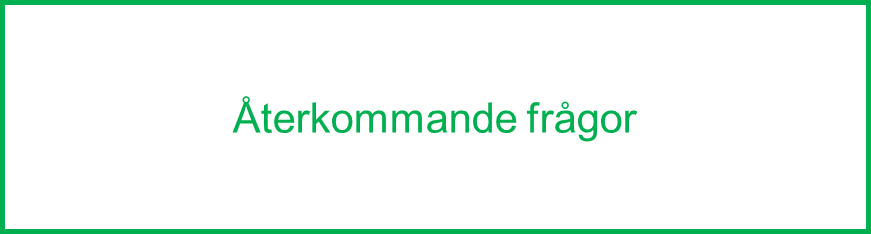 Pulsindex
Drivare
Resultat
Förändring*
Benchmark**
Svarsfördelning
Autonomi
62
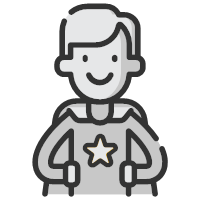 -1
+2
Balans - Arbetsbelastning
62
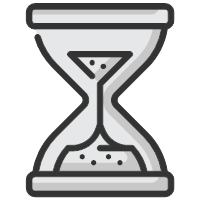 -4
+8
Förändring*
±0
Tydlighet - Ansvarsområden
74
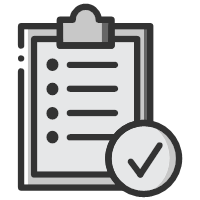 +3
+8
Effektivitet
68
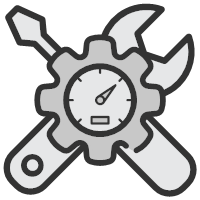 -3
+6
69
Entusiasm
73
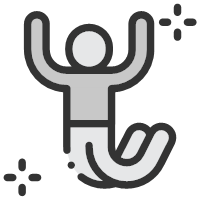 +1
-1
Inkludering
81
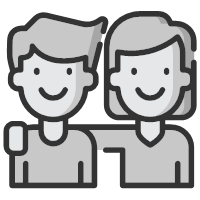 +4
+6
Uppskattning
73
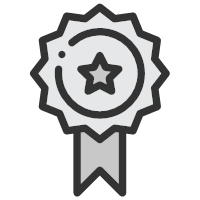 +3
+9
Balans - Arbete / fritid
75
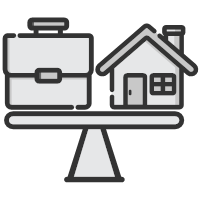 ±0
+8
+5
Utveckling
55
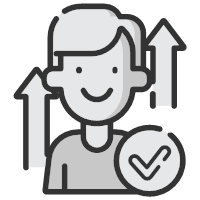 -2
-1
Benchmark**
Tydlighet - Prioriteringar
72
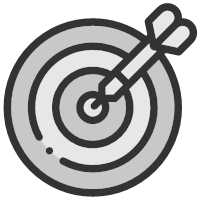 +2
+8
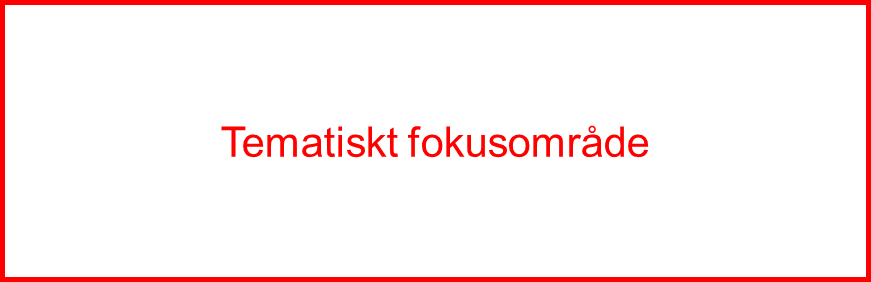 [Fokus] Fysisk arbetsmiljö 1
66
-
-8
[Fokus] Fysisk arbetsmiljö 2
46
-
±0
[Fokus] Fysisk arbetsmiljö 3
61
-
+2
[Fokus] Fysisk arbetsmiljö 4
77
-
+2
[Fokus] Fysisk arbetsmiljö 5
76
-
+2
[Fokus] Fysisk arbetsmiljö 6
67
-
-1
[Fokus] Fysisk arbetsmiljö 7
71
-
-7
[Fokus] Fysisk arbetsmiljö 8
33
-
-12
[Fokus] Fysisk arbetsmiljö 10
76
-
+6
[Fokus] Fysisk arbetsmiljö 11
62
-
-3
[Fokus] Fysisk arbetsmiljö 9
68
-
+2
Svarsfrekvens
:
82 % (62 av 76)
2023-09-12
23
Topp tre
2023-09-12
24
Inkludering: 81 / 100
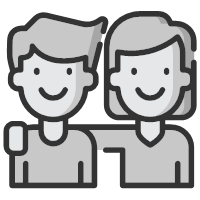 'Jag känner gemenskap på arbetsplatsen'
Svarsfördelning
Tidslinje för resultat
Verksamhetsstöd - SCI
VS - Verksamhetsstöd
2023-09-12
25
Tydlighet - Prioriteringar: 72 / 100
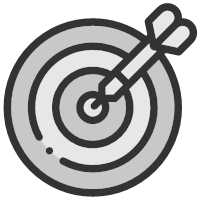 'Min närmsta chef är tydlig med prioriteringar och förväntningar'
Svarsfördelning
Tidslinje för resultat
Verksamhetsstöd - SCI
VS - Verksamhetsstöd
2023-09-12
26
Uppskattning: 73 / 100
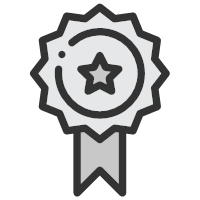 'Jag känner mig uppskattad och uppmärksammad för mitt bidrag till organisationen'
Svarsfördelning
Tidslinje för resultat
Verksamhetsstöd - SCI
VS - Verksamhetsstöd
2023-09-12
27
Bottenligan
2023-09-12
28
Utveckling: 55 / 100
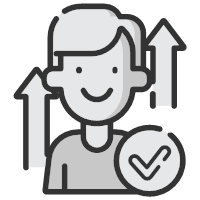 'Jag har möjlighet att utvecklas i mitt arbete'
Svarsfördelning
Tidslinje för resultat
Verksamhetsstöd - SCI
VS - Verksamhetsstöd
2023-09-12
29
Fokusområde…
…fysisk arbetsmiljö!
2023-09-12
30
Toppfokus
2023-09-12
31
[Fokus] Fysisk arbetsmiljö 4: 77 / 100
'Jag har tillgång till de arbetsverktyg-/redskap jag behöver'
Svarsfördelning
Tidslinje för resultat
Verksamhetsstöd - SCI
VS - Verksamhetsstöd
2023-09-12
32
Bottenfokus
2023-09-12
33
[Fokus] Fysisk arbetsmiljö 8: 33 / 100
'Det har genomförts utrymningsövning på min arbetsplats under de senaste 12 månaderna '
Svarsfördelning
Tidslinje för resultat
Verksamhetsstöd - SCI
VS - Verksamhetsstöd
2023-09-12
34
Nästa medarbetarundersökning…
14 nov - 22 nov		
Digital arbetsmiljö
2023-09-12
35
Programdirektivet & samgåendet
Utveckling av verksamhetsstödet | KTH Intranät

Beslut och tidplan för utveckling av verksamhetsstödet | KTH Intranät
2023-09-12
36
Programdirektivet & samgåendet
Ekonomiområdet
Beslut om samordning av reskontrafunktionen vid KTH
Flytt sker innan årsbokslutet 2023-11-01
2023-09-12
37
Programdirektivet & samgåendet
Utbildningsområdet = Examinationsadministration
Pilotstudie gällande ett gemensamt/enhetligt förberedelse- och planeringsarbete inför tentamensperiod 
Koordinerad/samordnad bokning av vakter via TentaAdmin-systemet ​
Placering av tentander i sal 
Gemensam ut-/inlämningsställe ​för vakter
Enhetligt boxinnehåll (försättsblad på box, namnlistor, ordningsregler etc)

OM-tentaperioden i december  (18-21/12) !
2023-09-12
38
Programdirektivet & samgåendet
Ledningsstöd
Införande av skolnämnder = andra krav på skolkanslierna!
Mer formella krav på- utökat beredningsarbete - underlag- protokoll - beslut
2023-09-12
39
Programdirektivet & samgåendet
Övriga områden inga nyheter…
2023-09-12
40
Programdirektivet & samgåendet - status
Frågor & funderingar
?
2023-09-12
41
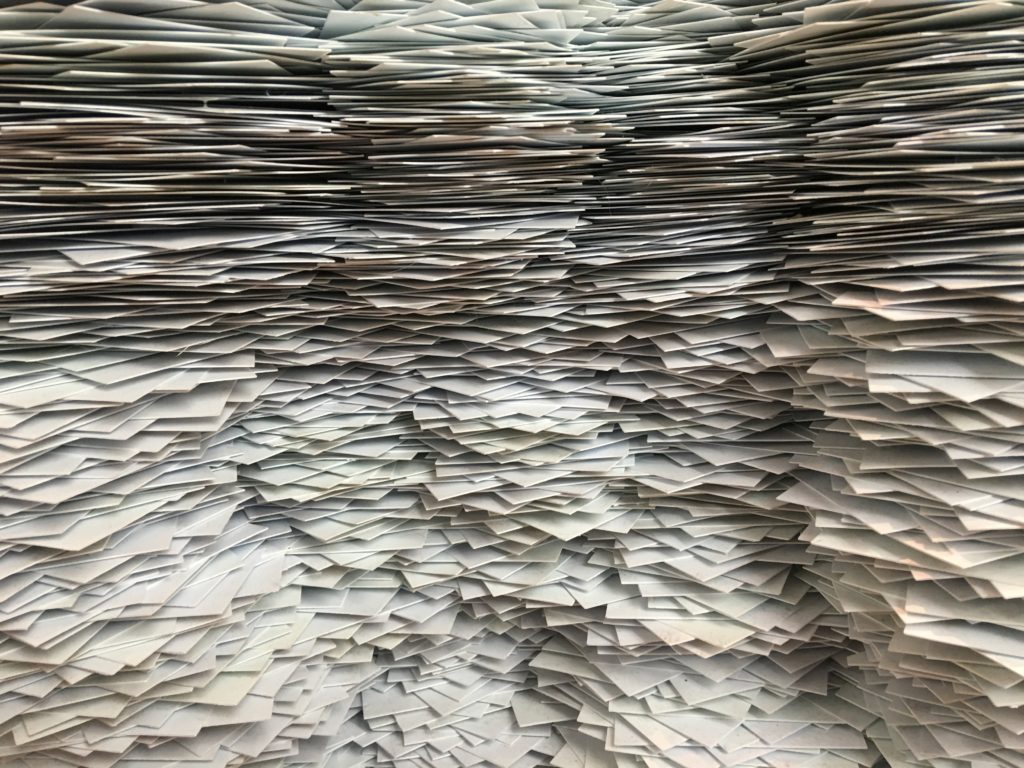 Nästa SCI-admin frukostmöte…
Tisdag 17 oktober
*** EXTRA ***  Nästa adminmöte följs av en utbildning om *** EXTRA ***
Offentlighet och sekretess
Skicka gärna in frågor i förväg till
hska@kth.se
2023-09-12
42